Bioreguláció 4.Genom instabilitás2020. március 2.
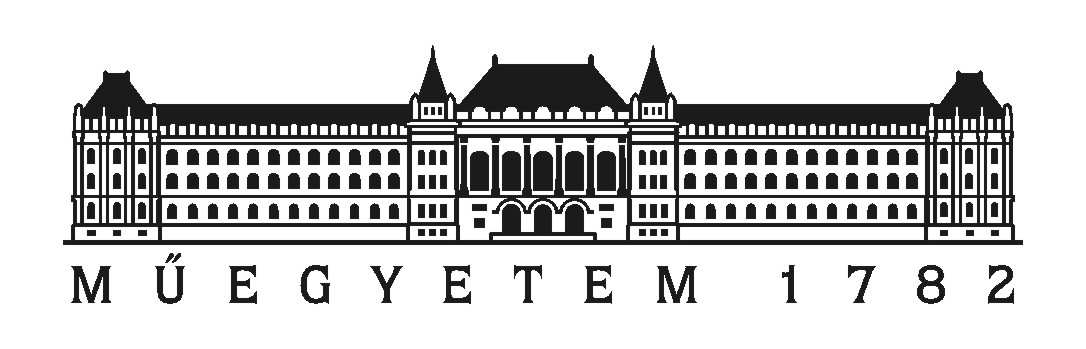 DNS hibajavítás 

Szerkezeti biológia, enzimatikus mechanizmusok

DNS szerkezet
DNS károsodások 
Javítási mechanizmusok / Szerkezeti biológia
Evolúció
DNS – kémiai nézőpontból
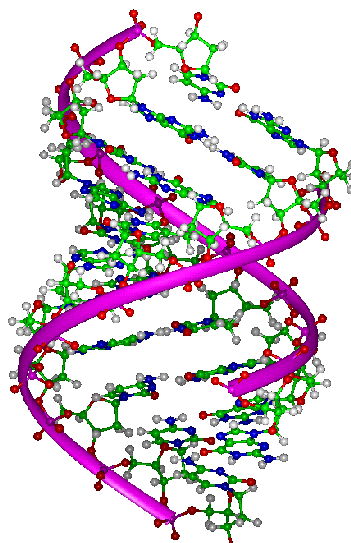 H
O
N
P
C
Reaktív csoportok
sokasága
egy lineáris 
polimerre fűzve
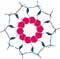 DNS-polimer reaktív centrumai és a javítás útjai
2015 Kémiai Nobel díj
Thomas Lindahl: BER          
Aziz Sancar: NER
Paul Modrich: MMR
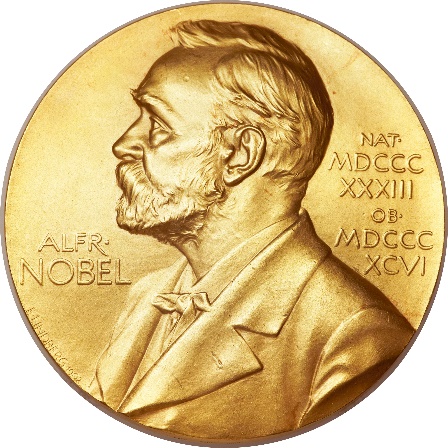 Környezeti toxinok
Alkilezés
Ionizáló sugárzás
Radioterápia
Kemoterápia
Szabadgyökök
UV sugárzás
Replikációs hibák
adduktok
Száltörés
NER
DSB
Pirimidin dimerek
BER
Hamis párok, inzerciók, deléciók
NER
MMR
Adott hibákra specializált javítás
Alapvető: a módosított kémiai szerkezet felismerése
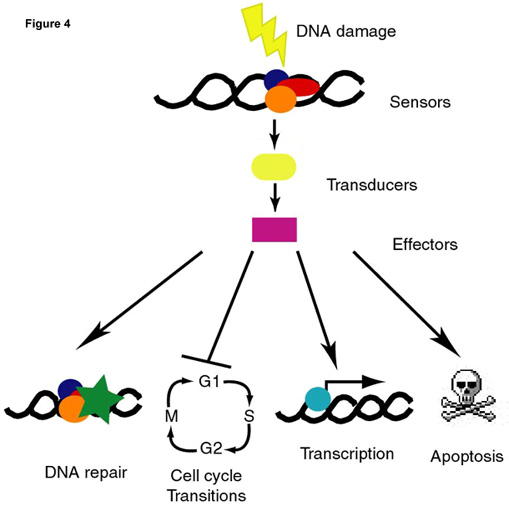 DNS módosulás
Érzékelők
Jelátalakítók
Végrehajtók
Jelátvitel
Sejthalál
Továbbírás
DNS javítás
Sejtciklus 
leállítás
Orvosbiológiai vonatkozások
Tumorsejtek támadása a DNS-károsodás 
válaszreakciói útján

Fertőző mikroorganizmusok elleni küzdelem
  (mikobaktérium stratégia: hibatűrő polimerázok)
Kutatási módozatok
Organizmus-szint: humán tumoros vs normál sejtvonalak 
		     egér, Drosophila modellek (Szeged, Budapest)

In vitro: molekuláris és szerkezeti biológia, kinetika, egyedi
	molekulavizsgálatok
Módszerek és problémák
Szerkezeti biológia
Élettani szerep vizsgálata
Mechanizmusok vizsgálata
Fajspecificitás
Folding

Enzimkinetika
 Konformációk –    spektroszkópiák (CD, fluoreszc.)
EPR-ENDOR 
Multidimenzionális NMR
Röntgenkrisztallográfia
SAXS
Fejlődésbiológia, sejtciklus szabályozás
DNS javítás / sejthalál
Timinmentes sejthalál mechanizmusa
Kifejeződési mintázatok
Sejten belüli lokalizáció
Proteomika: kölcsönhatási hálózatok 
Transzgén élőlények
Knock-out / RNS interferencia
Magi és citoplazmás transzport
DNS hibafelismerés és javítás
DNS szerkezete – ismétlés, új szempontok

DNS-t alkotó kötések stabilitása

DNS szerkezetvizsgálati módszerek

DNS hibák megjelenése: spontán is!

Miért fontos a DNS-hibajavítás?
DNS szerkezet : alkotó elemek
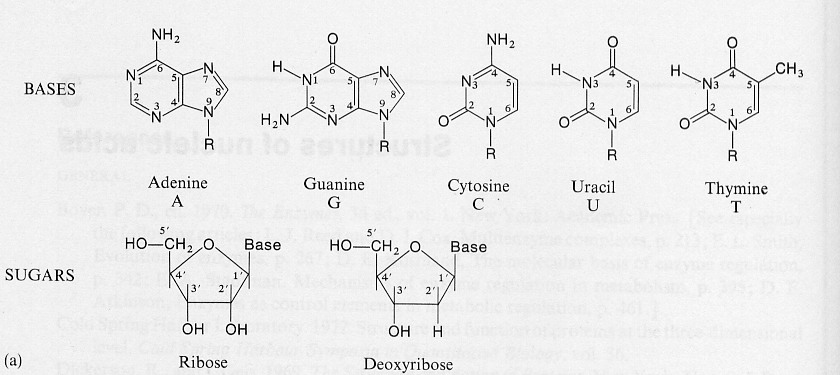 -
O
és foszfátcsoport:
-
-
P
O
O
O
DNS szerkezet
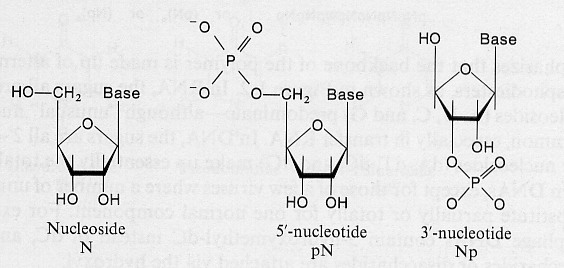 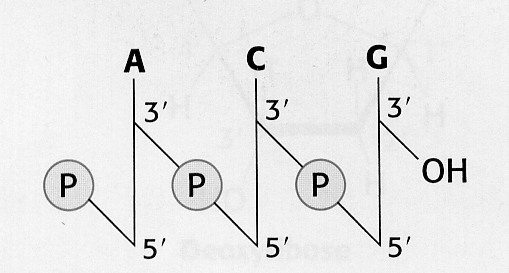 DNS szerkezet : negatív töltés
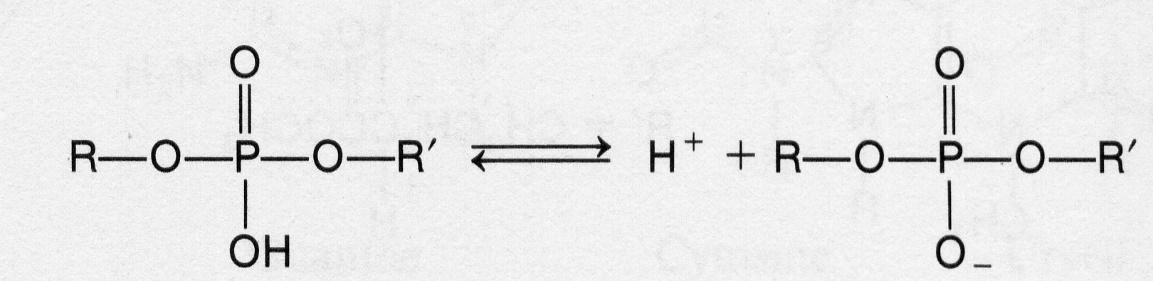 pKa = 1
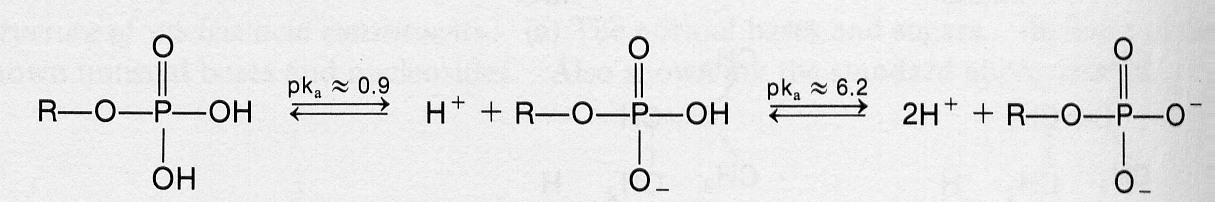 Nukleotid egységenként egy negatív töltés
Láncvégeken + egy negatív töltés
DNS szerkezet: bázispárosodás és tautomerek
= H-donor
= H-akceptor
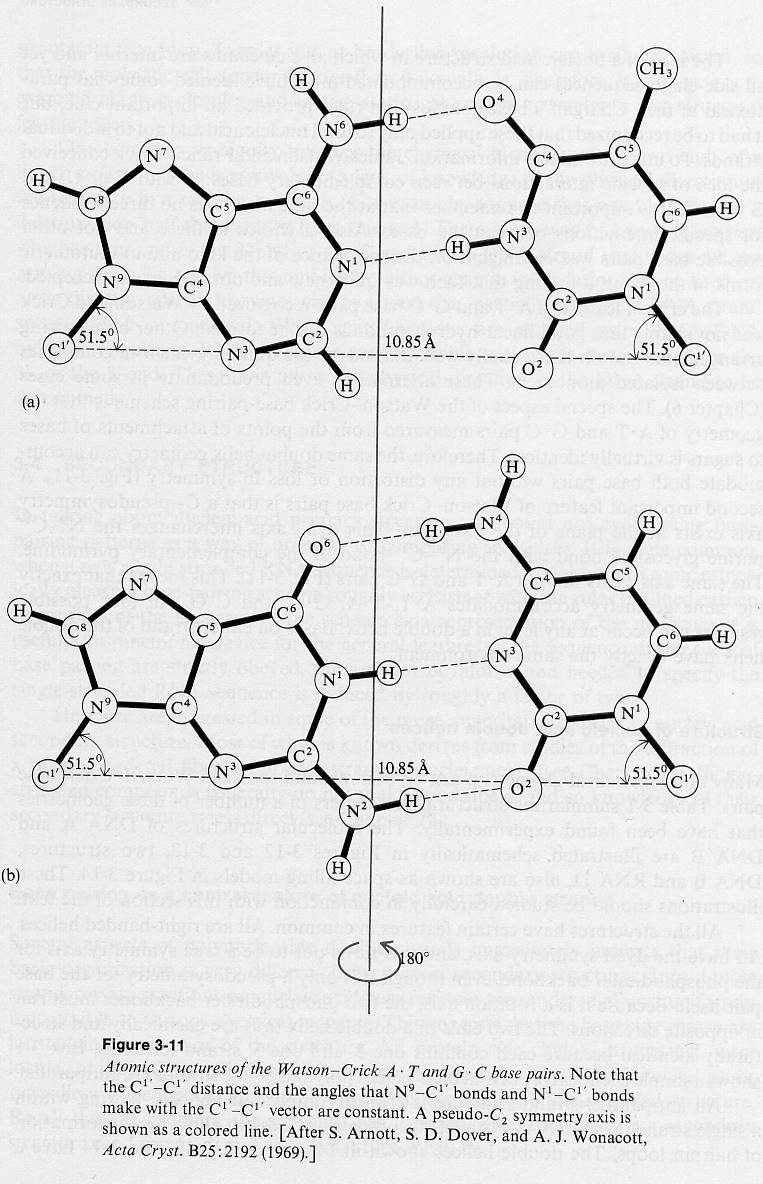 T
A
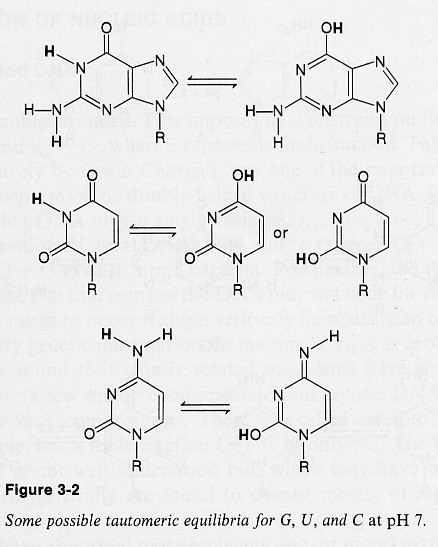 C
G
DNS szerkezet: A, B és Z
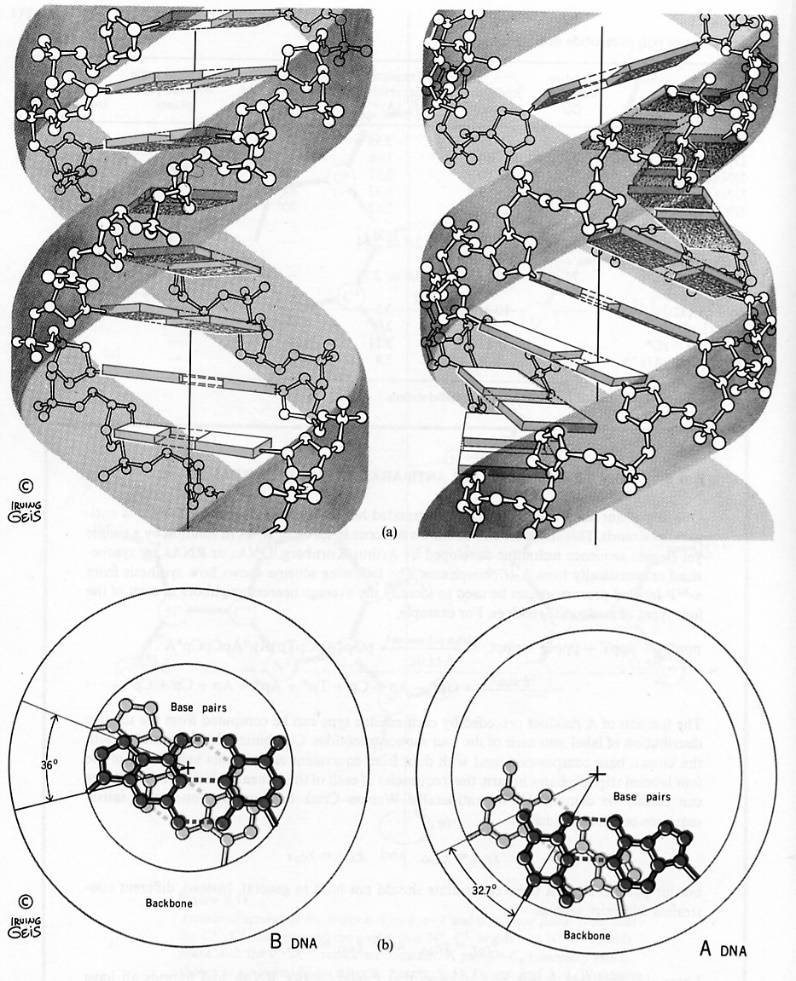 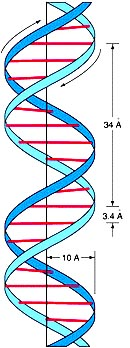 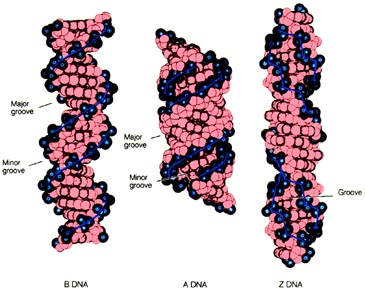 B-DNS
A-DNS
Z-DNS
B-DNS
B-DNS
A-DNS
Minor and major groove (kisárok, nagyárok)
A- és B-DNS összehasonlítva
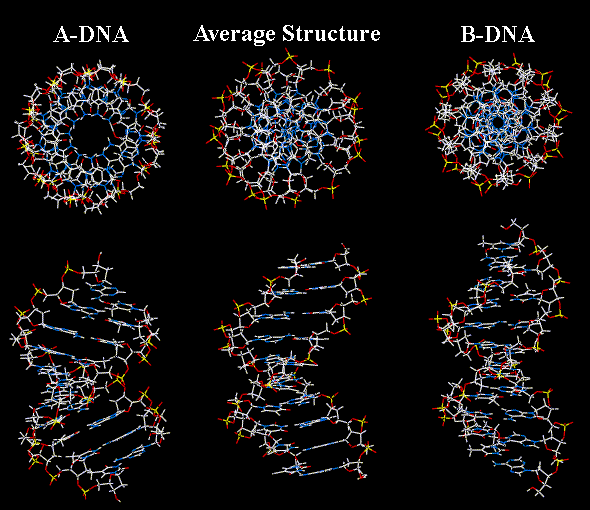 A-DNS:
Kompaktabb
Középen üreges
A bázispárok
síkja nem 
párhuzamos



B-DNS:
Nyitott
(magasabb
nedvesség
tartalom)
DNS szerkezet: kovalens kötések
Cukorgyűrű – Bázisgyűrű
Cukor és bázis szubsztituens csoportok
Foszfátészter
N-glikozidos: a legkevésbé stabil
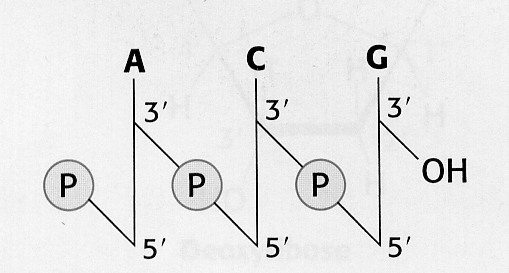 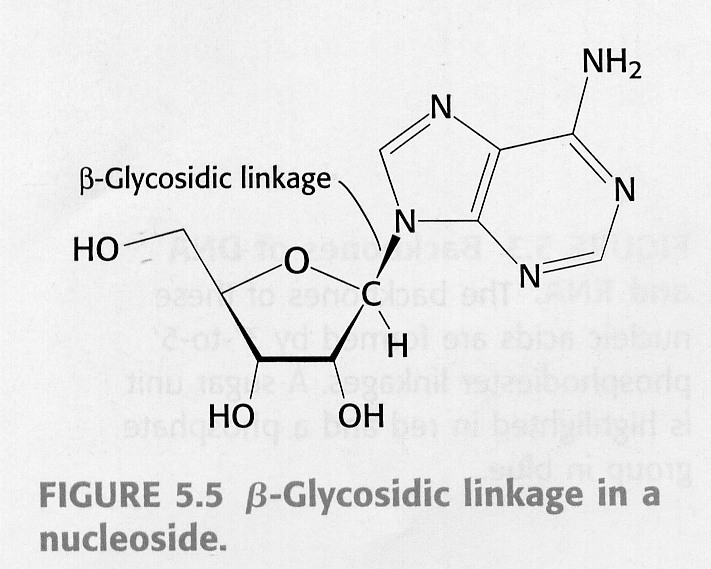 DNS szerkezet: nem-kovalens kölcsönhatások
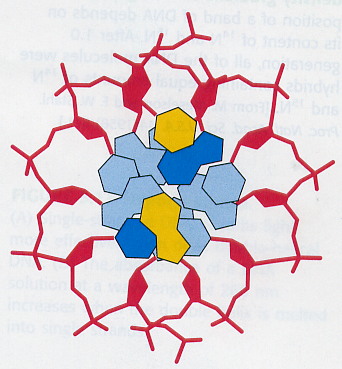 H-hidak: bázispárosodás
Van der Waals (hidrofób kölcsönhatás): átlapolás 
(aromás gyûrûk – pí-elektronok)
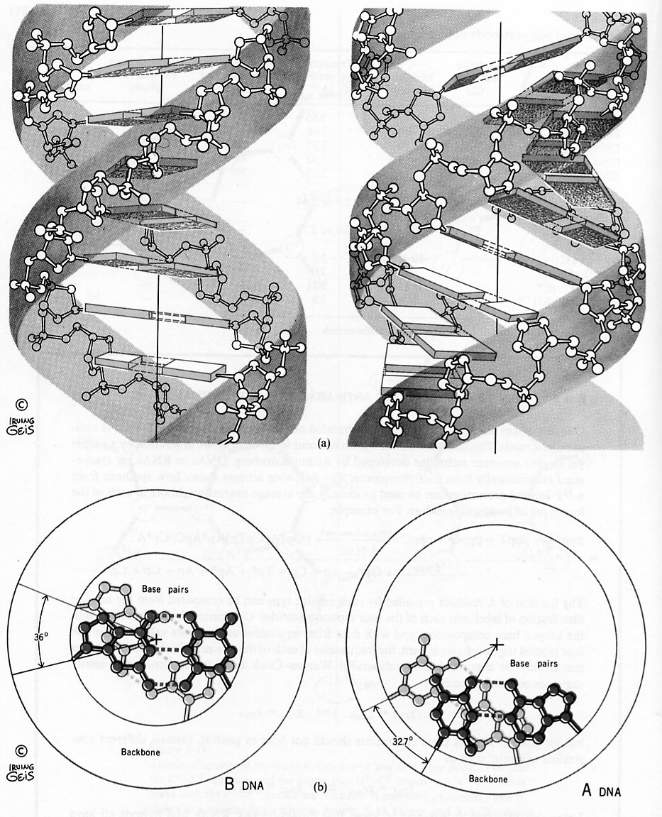 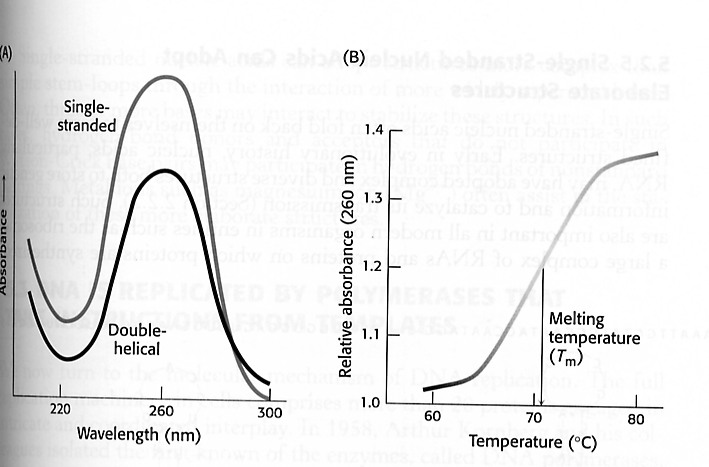 Hipokromaticitás: az átlapolás miatt a 
kettõsszálú DNS-beli bázisok elnyelése csökken
Felhasználás: olvadási hõmérséklet
DNS szerkezetvizsgálati módszerek
Spektroszkópiák
UV : 260 nm
Fluoreszcencia: extinkciós max: 260 nm, emissziós max 300 nm felett
Optikai aktivitás: CD
NMR: magmágneses rezonancia
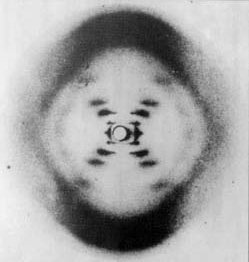 Rosalind Franklin, 
Maurice Wilkins 
1950
Viszkozitás
Ultracentrifugálás
Röntgendiffrakció
Kromatográfiák
DNS: Watson-Crick. DE inkább: Franklin-Wilkinson
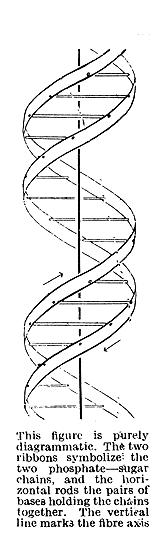 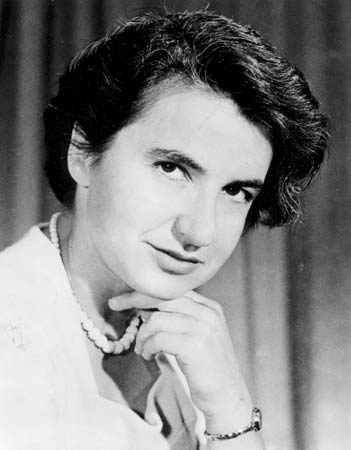 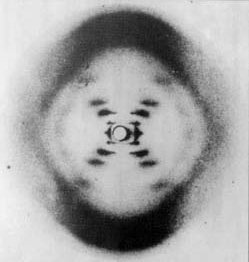 Nature 2 April 1953 MOLECULAR STRUCTURE OF NUCLEIC ACIDS :A Structure for Deoxyribose  Nucleic Acid
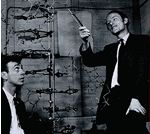 Kísérletes
eredmény:
Rosalind
Franklin
Merész
hipotézis:
Watson és
Crick
We wish to suggest a structure for the salt of deoxyribose 
nucleic acid (D.N.A.). This structure has novel features 
which are of considerable biological interest.  ....
It has not escaped our attention that the specific pairing we 
postulated immediately suggests a possible 
copying mechanism for the genetic material 
(cf Meselsohn and Stahl, 1958)
VISSZA
Miért fontos a DNS hibajavítás? 
Hogyan fordulnak elõ a hibák?
DNS inherens kémiai reaktivitása (v.ö. ősi RNS világ)
	főleg a bázisok, ill. az N-glükozidos kötés
Spontán károsodási folyamatok
Paradoxon:
Stabil info tárolás
Instabil memória
DNS polimerázok hibái
helytelen bázis beépítés (misincorporation) (jó/rossz pár : csak 10 kJ)
	- azonnali visszaolvasó javítás (proofreading)
	- SSB fehérjék 1 hiba/10,000,000
	- replikáció utáni hamis pár javítás: 1/1010
	- nukleotid szintek helyes aránya: nukleotid metabolizmus
Öregedés – Tumorok - Sejthalál
Karcinogenezis – oxidációs defektusok - öregedés
Felgyülemlő DNS-hibák: oxidált bázisok, pl 8-oxo-guanin
		mitokondriális DNS-ben 100x gyakoribb
		(terminális oxidáció – oxigén sejtméreg, 
			anyagcsere-intenzitás-függő élethossz)

A DNS javító rendszerek génjeinek hibái szintén gyarapodnak
	a javítás kevésbé hatékony  karcinogenezis
DNS-javító mechanizmusok defektusaihoz
kötődő betegségek
Örökletes
Ataxia telangiectasia
		agyi sorvadás: mozgászavar, szellemi károsodás
		telangiectasia: vérerek tágulata (szem, bőr)
		immunrendszeri tumorok (lymphoma)
		ATM fehérje komplex szervező: DNS kettősszál-törés javítás
Xeroderma pigmentosum
		pigmentáció zavara, durva bőr, szemkárosodás 
					(exponált – UV – javítás hiánya)
		neurológiai tünetek
		tumor gyakoriság (bőr) 1000x
		komplementációs kísérletek: XP fehérjék azonosítása
					NER (nucleotide excision repair)
Spontán DNS károsodások
Dezaminálás
Citozin és 5-metilcitozin dezaminálás gyakoribb
Ung gén elvesztése (uracil kivágásért felel) gyakori G-C  A-T mutációt okoz
5-metil
Bázisvesztés
Purinvesztés gyakoribb
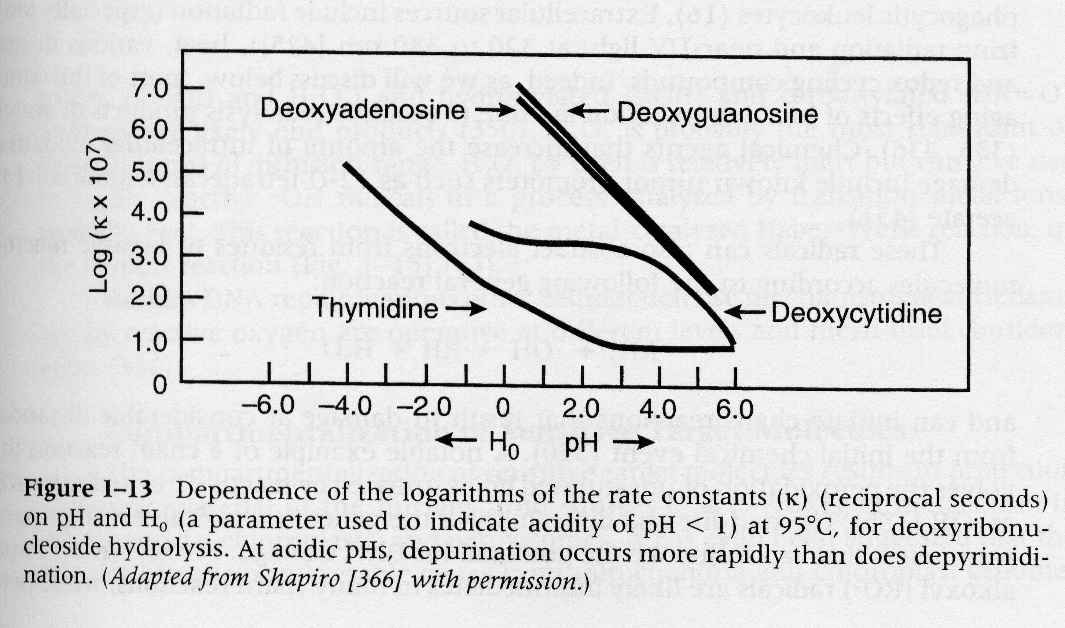 10,000 purin kiesés/emlős genom replikáció
Tautomerizálódás
Spontán DNS károsodások
A gyûrûkön kívüli amino- és ketocsoportok tautomerek egyensúlyi elegyét adják. 
Az eltérõ tautomerek eltérõ bázispárokat eredményeznek.
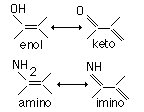 Tautomer bázispárok
enol T  keto G
keto T enol G
amino A imino C
imino A amino C
Környezeti károsító hatások a DNS-ben
UV-C sugárzás közvetlenül a DNS bázisokat módosítja. 
	- timin dimerek

Vegyi anyagok
	- elektrofil alkilező szerek (metil-, etil- stb addíció)
		N-metil-N'-nitro-N-nitrozoguanidin (MNNG)

	- citokróm P450 rendszer: idegen eredetű anyagok oxidációs 						folyamatai
        
         - kettősszál közé beépülő vegyszerek (etídium bromid)
DNS-javító mechanizmusok
Alapvető koncepció és általános törvényszerűségek

felismerési folyamatok sorrendisége
fehérje-DNS rendszerek szerveződése

Báziskivágó javítás: BER
Nukleotid kivágó javítás. NER
Hamis párok javítása: MMR
Kettős-száltörés javítása: DSB repair: HRR és NHEJ
DNS-polimer reaktív centrumai és a javítás útjai
Ionizáló sugárzás
Radioterápia
Kemoterápia
Szabadgyökök
Repliszóma leállás
Környezeti toxinok
Alkilezés
Replikációs hibák
UV sugárzás
adduktok
Száltörés
NER
Pirimidin dimerek
DSB
BER
Hamis párok, inzerciók, deléciók
NER
MMR
Adott hibákra speciálizált javítás
Alapvető: a módosított kémiai szerkezet felismerése
Báziskivágási javító mechanizmus
(Base excision repair – BER)
A hibás bázist vágja ki az N-glikozidos kötés hasításaval
uracil (ung) 
     hidroximetil-uracil 
     5-metil citozin 
     hipoxantin 
     T:G timin hamis pár
     A:C adenin hamis pár (mutY)
     3-metil-adenin 
     7-metil-guanin 
     3-metil-guanin 
     formamidopirimidine 
     timin glikol 
     pirimidin dimerek
N-glikozidázok 
specificitása:

dedikált enzimek
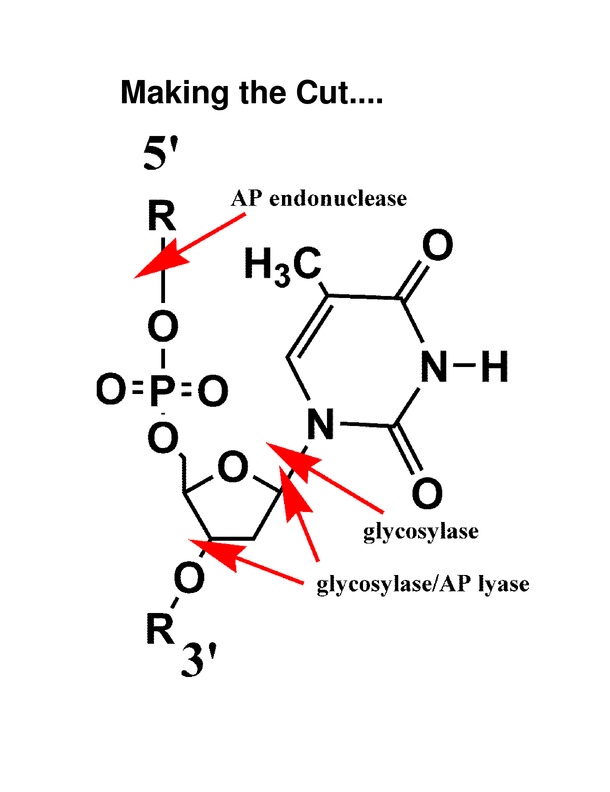 Enzimaktivitások:

Glikoziláz
AP endonukleáz
Polimeráz
Ligáz
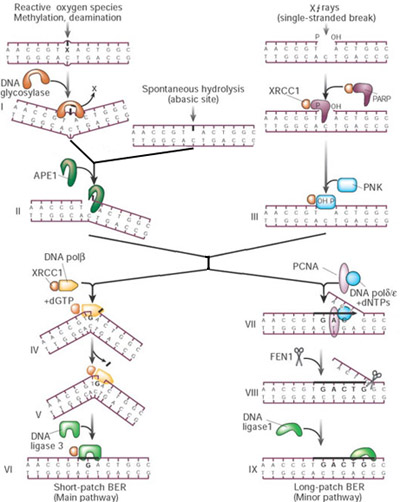 Báziskivágási
mechanizmus

DNS hiba felismerése

Bázishibákra dedikált
glikozilázok

Javító fehérjék toborzása
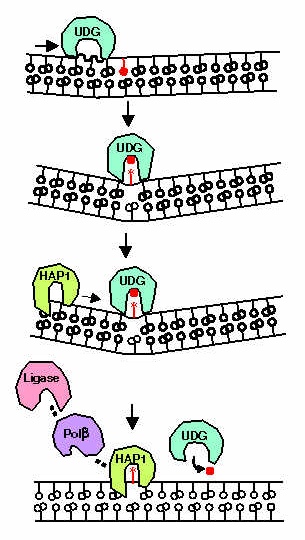 Sematikusan:

UDG = uracil-DNS
              glikoziláz]
HAP1 = humán AP endonukleáz
Nukleotidkivágó javításJelentőség
UV indukált hibák

Környezeti mutagének

ROS: oxidációs hibák
1960-as évek (jóval a báziskivágási javítás felismerése elõtt): 
	UV sugárzás által indukált timidin dimerek kivágódnak
	ez a javítási folyamat E. coli sejtekben követhetõ
Nukleotid kivágási javítás prokariótákban
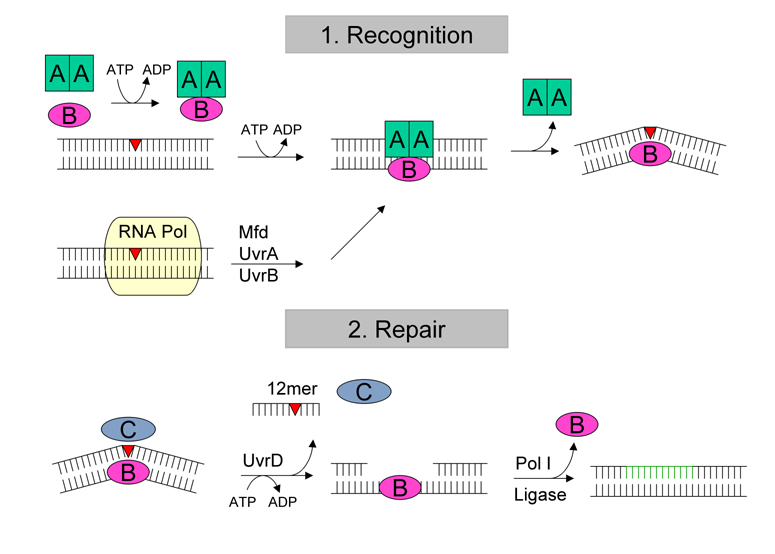 Legfontosabb
az UV-fénnyel 
szembeni védelemben

Sokféle hibára
(adduktok, stb)

DNS szerkezet
   detektálás
Fehérje        Funkció
uvrA             toborzó
uvrB	       felismerõ + nukleáz
uvrC            nukleáz helikáz
uvrD            segítõ, helikáz
Nukleotid kivágási javítás eukariótákban
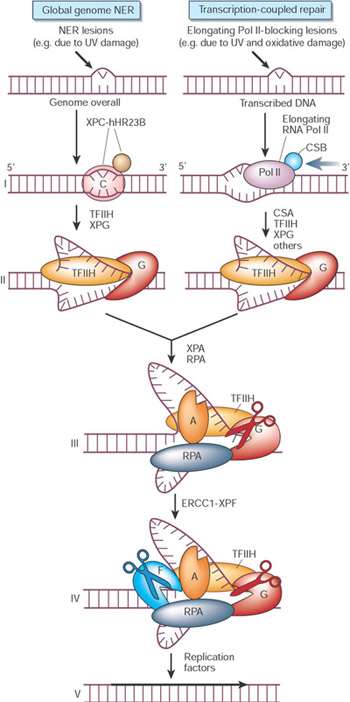 Bakteriális    	Emlõs           Funkció
uvrA             RPA, TFIIH       toborzó
uvrB	       XPA + XPG       felismerõ + nukleáz
uvrC            XPF + ERCC1   nukleáz helikáz
uvrD            TFIIH	      segítõ, helikáz
DNS károsodás felismerése NER-ben kevésbé specifikus, mint BER-ben 

 többféle hiba javítható (nincs sokféle specifikus 
felismerő enzim, mint a glikozilázok esetén volt)

Egyes fehérjék (pl. TFIIH) BER-ben is  és NER-ben is szerepel

Emlős rendszerek: nagyobb komplexek, hosszabb szakasz vágódik ki
Hamis párok javítása
Hamis párok létrejötte:
	- replikációs hibák (ami elkerüli a visszaolvasó javítást)
		leggyakoribb: G – T pár
	- homológ rekombináció heteroduplex
		- genetikai polimorfizmus
	- 5-metil citozin dezaminálás
G-C(5-Me)
dezaminálás
G-T
replikáció
G-C
A-T
Mechanizmus
	báziskivágási javító/nukleotidkivágási javító
Melyik a jó szál?
- a hamis pároknál a pár mindkét tagja normális DNS-alkotó bázis
		(ellentétben a korábbiakkal)
- meg kell különböztetni a két szál közül azt, ami az eredeti
	genetikai információt hordozza

a megoldás pro- és eukariótákban hasonló elven nyugszik 
(ami önmagában is érdekes), de molekulárisan mást használ
Prokarióta rendszerek

Két fő út: long patch (1-2 kb) hosszú oligo kivágás
		főleg a  replikációs hibákra
	     very short patch (épp csak a mutáns bázis)
		az 5-Me-C dezaminálás okozta G –T-re
		(timin-DNS-glikoziláz)
Hosszú út fehérjéi:
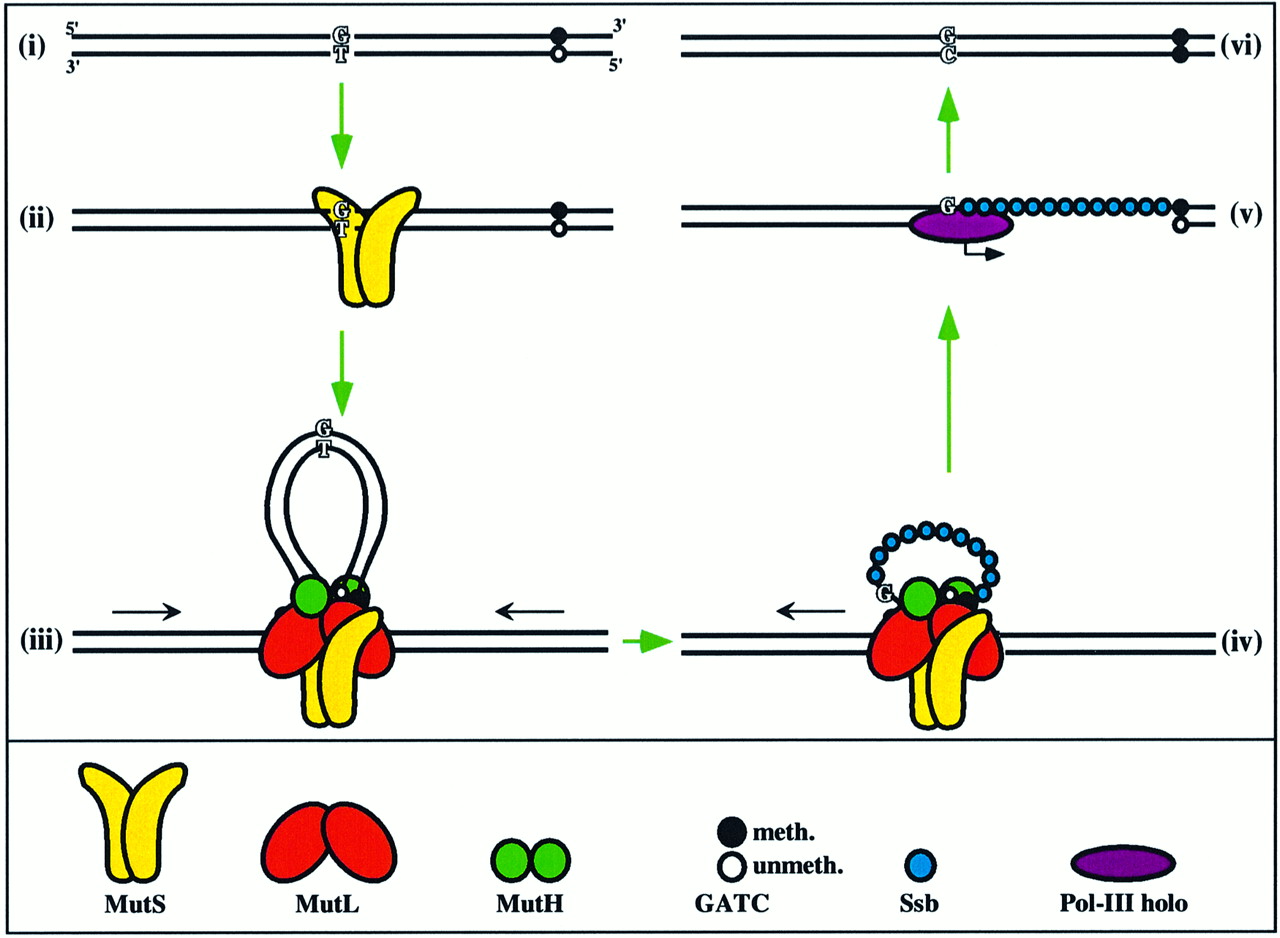 Tranziens hemimetilált: repl. után
Reszintézis
felismer
PolIII
MutS
GATC:
A-Met
Komplex együtt
kihajlít (ATP)
Met-mentes
szál vágása
MutH
MutL
Prokariótákban!!
Hamis párok javítása eukariótákban
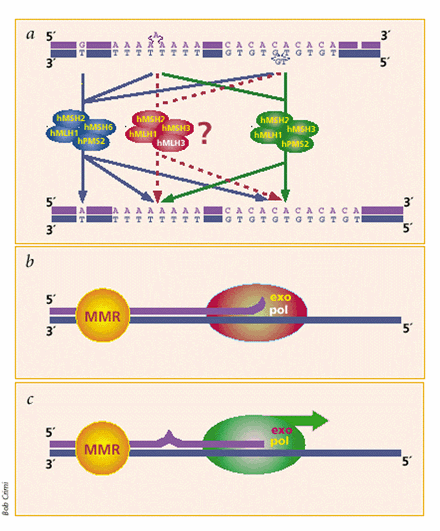 Többféle hibát kezel,
(több szerepkör, több fehérje)

-hamis párok 

-egy nukleotid beékelõdés
   (kódoló szálon) 

-két nukleotid kivágás
  (templát szálon)
MSH2/MSH6–MLH1/PMS2 
 a fontos javító komplex
Mindhárom hibát kezeli

Régi szál felismerési “mechanizmus”
- az új szál hamarabb végetér
DNS kettős száltörés (DSB) javítása
Kettős száltörés: egyértelmű definíció

Előfordulás: - külső hatás: pl. ionizaló sugárzás, mutagén anyagok
	         - egyes száltörés a replikáció során
                     - a replikációs villa összeomlása
			 (egyéb DNS-hiba miatt)
	         - homológ rekombináció/ élőlények variabilitása
	         - immun rendszer: V(D)J rekombináció
			variabilitás mind az Ig antitestekben, mind a
			T sejtek által termelt T-sejt receptorokban

Két fő típus: hiba ill normál élettani/fejlődési folyamat
Következmények:

A legsúlyosabbak: nagyobb kromoszóma részletek elvesztése,
		átrendeződése
Genom instabilitás  karcinogenezis

Két típus:
	- mutációs instabilitás (MIN)
		általában MMR hiba, vagy NER/BER
	- kromoszomális instabilitás (CIN)
		általában DSB javító gének hibája
		jellemzője a kromoszomális átrendeződések
Következmények, folyt.

teljes, vagy részleges kromoszóma vesztés
	köv. pl. tumor szupreszor gének kitörlése

egyes kromoszóma részletek felerősítése
promoter régiók megváltoztatása (silencer kitörlés)
 révén proto-onkogének aktiválódhatnak
    pl. Multidrog rezisztencia kialakulása

kromoszóma részek újszerű csatlakozása  
     erős promoter kerülhet egy addig gyenge helyére

gén-szakadás
Javítás alapvető kérdése: mi a templát?

	- másik szál
		- de melyik a jó/másik szál

	ha a bázis nem normál DNS-alkotó, akkor egyértelmű
	ha a bázis normál DNS-alkotó (hamis pár): akkor vissza-
			keresünk egy metilált GATC-t, vagy egy 
			száltörést

	- mi van ha nincs másik szál? Ez a kettős száltörés gondja.
Másik szál helyett vegyünk homológ kettős szálú DNS-t:

Homológ rekombinációs 
kettős száltörés javítás
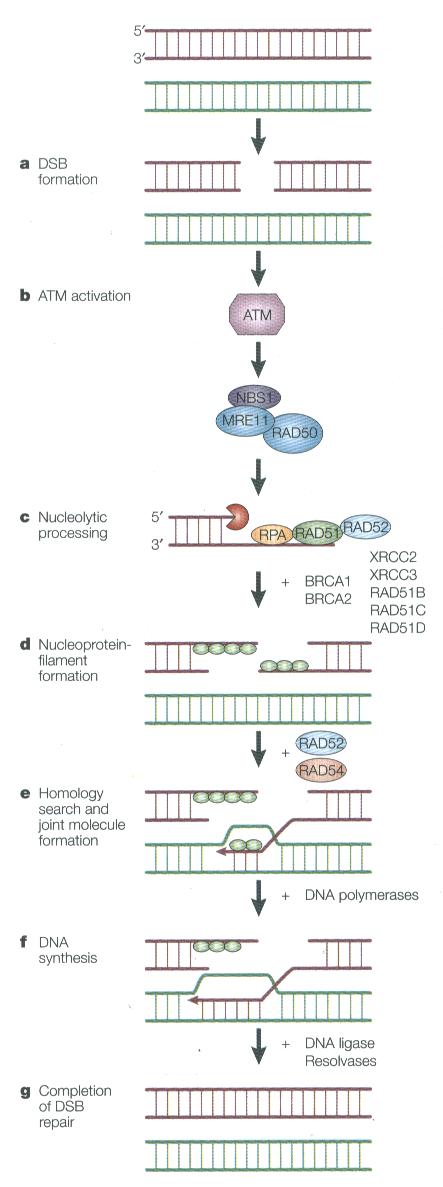 Double strand break repair
Homologous 
recombination 
repair (HRR)
Double strand break repair
Non-homologous end-joining repair (NHEJR)
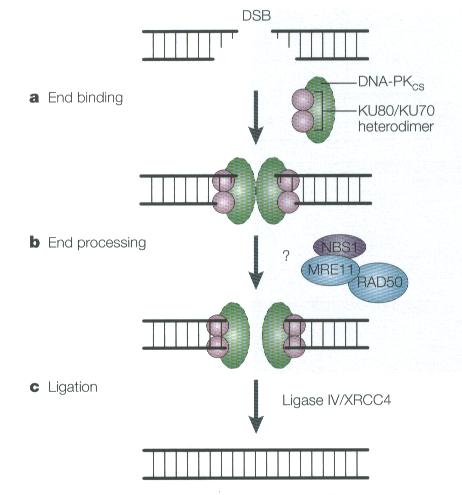 „Quick and dirty”

Csak tüntessük el 
valahogyan azt a
szabad szálvéget!
DNS javítás gátlása: rákterápia
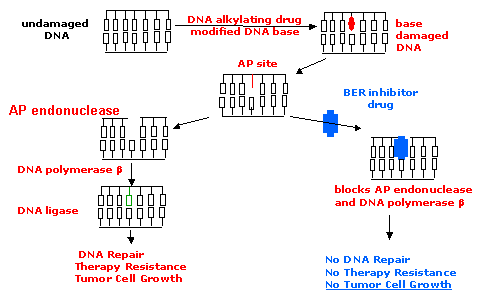 Báziskivágó mechanizmus gátlása

- szenzitizálás (meglévõ alkiláló szerek okozta hibákra)
DSB – NHEJ/HRR : endogén faktor a genommérnökség
megvalósulásához
CrispR
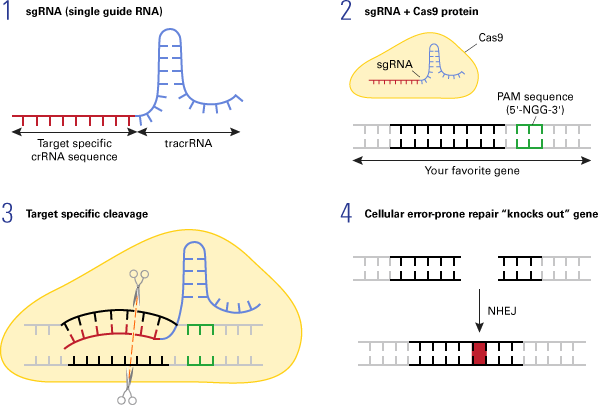 DSB – NHEJ/HRR : endogén faktor a genommérnökség
megvalósulásához
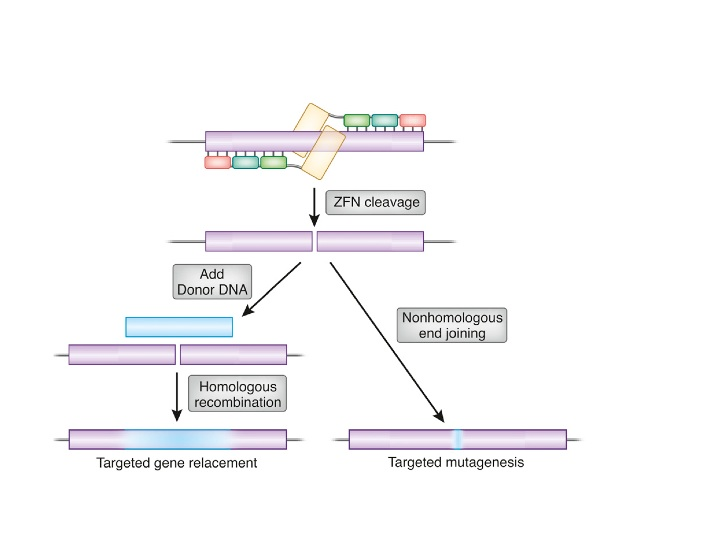 ZFN
DSB – NHEJ/HRR : endogén faktor a genommérnökség
megvalósulásához
TALEN
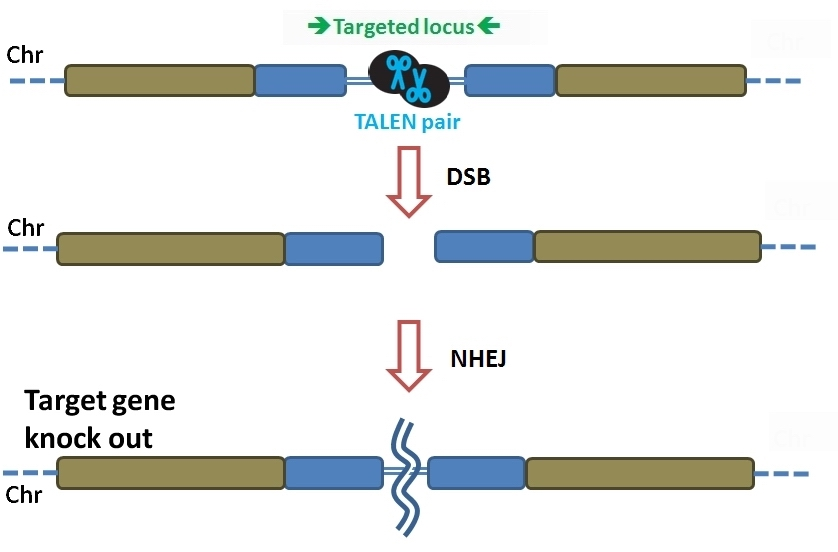 DSB – NHEJ/HRR : endogén faktor a genommérnökség
megvalósulásához: KNOCK-OUT de lehet KNOCK-In is!
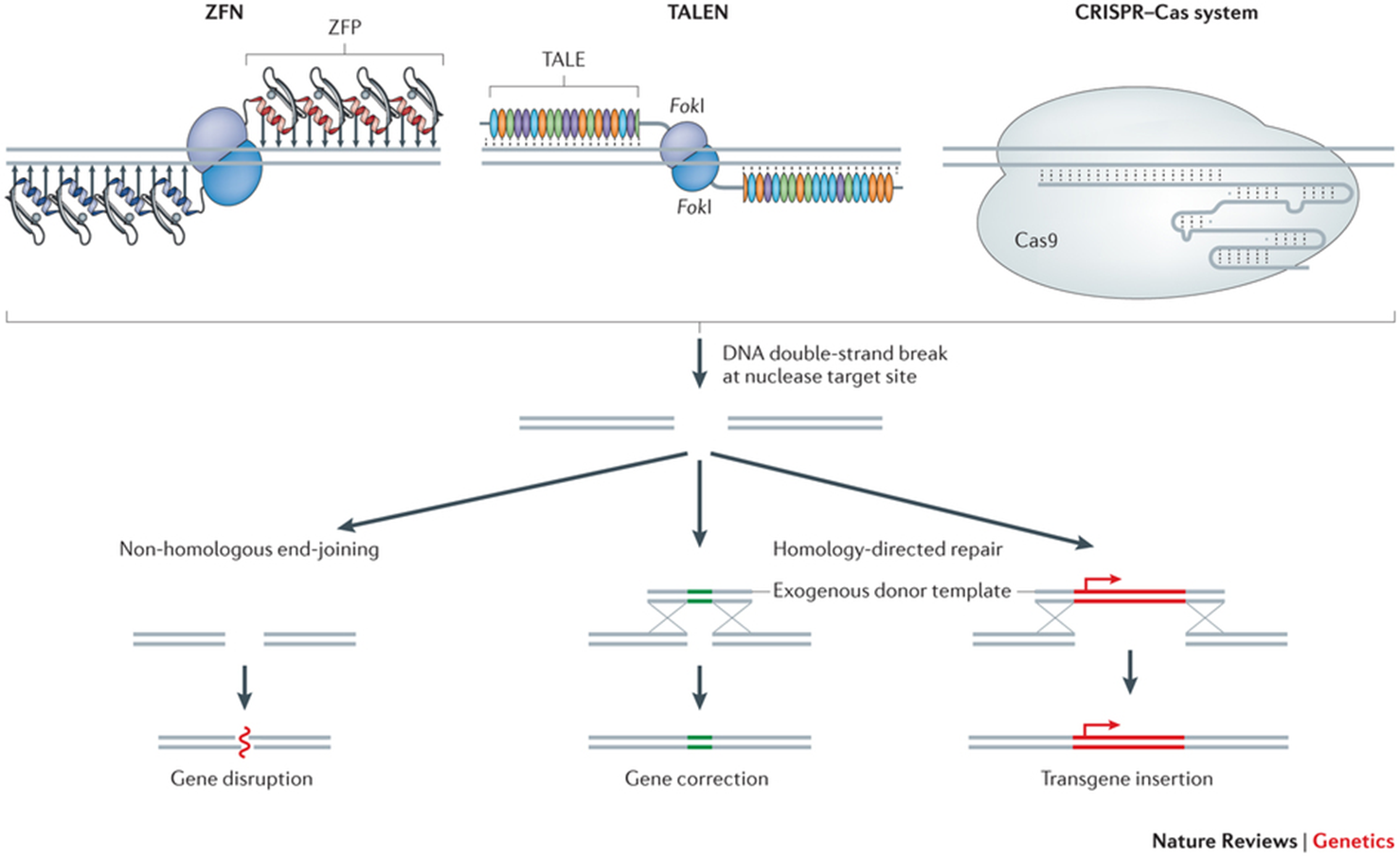 DNS hibák átörökítése
Szelekciós előny
Antibiotikum rezisztencia
Mycobacterium tuberculosis